ОСНОВНЫЕФУНКЦИИСКЕЛЕТАЧЕЛОВЕКА
ОПОРНАЯ ФУНКЦИЯ
заключается в том, что скелет представляет собой опору для мышц и внутренних органов, которые прикрепляясь к костям, удерживаются в своём положении
ЗАЩИТНАЯ ФУНКЦИЯСкелет человека защищает внутренние органы. Черепная коробка обеспечивает защиту головного мозга и органов чувств (зрения, обоняния, равновесия и слуха), позвоночник - защиту спинного мозга, а ребра и грудина - защиту сердца, легких и крупных кровеносных сосудов и.т.д.
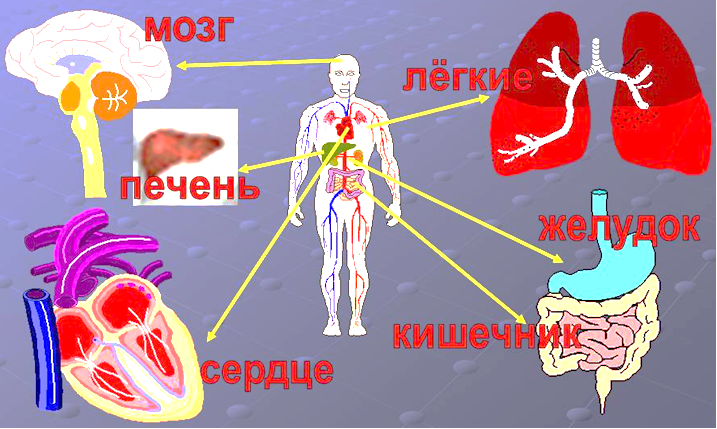 митьь
ДВИГАТЕЛЬНАЯ ФУНКЦИЯ


При сокращении мышц части скелета работают как рычаги, и это приводит к различным движениям.
РЕССОРНАЯ ФУНКЦИЯ
Изгибы позвоночного столба и межпозвонковые диски
Сводчатое строение стопы
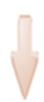 смягчают толчки и 
    сотрясения вдоль 
    позвоночного столба 
     при ходьбе, беге, прыжках, 
    действуя как пружина.
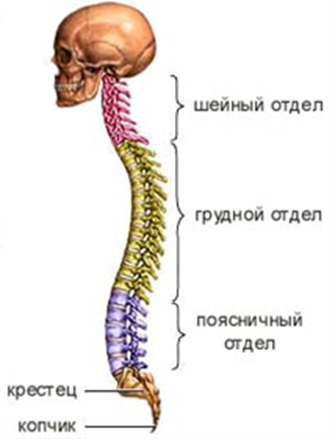 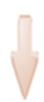 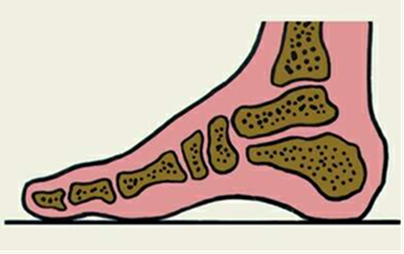 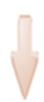 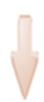 В результате такой амортизации не повреждается головной мозг, сердце, печень и все остальные органы, расположенные внутри грудной и брюшной полости.

Можно сравнить амортизирующую функцию позвоночника с функцией амортизаторов в машине. Если автомобиль не имеет способности гасить колебания, будет страдать всё, что находится внутри машины. После часа такой езды начнёт болеть голова, тошнить и появятся другие проблемы со здоровьем.
КРОВЕТВОРНАЯ ФУНКЦИЯкроветворение – процесс образования, развития и созревания клеток крови – лейкоцитов, эритроцитов, тромбоцитов
Кроветворная функция скелета реализуется содержимым полостей, имеющихся в костях (костным мозгом)
Эритроциты – 
клетки, переносящие кислород ко всем органам и тканям, убирая нежелательный углекислый газ. 


Тромбоциты – 
клетки, обеспечивающие свёртываемость крови (остановку кровотечения)



Лейкоциты – 
клетки иммунной системы защищающие человека от инфекций.
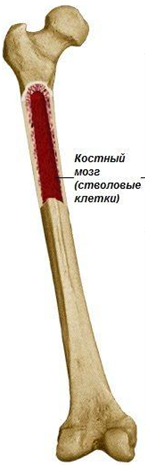 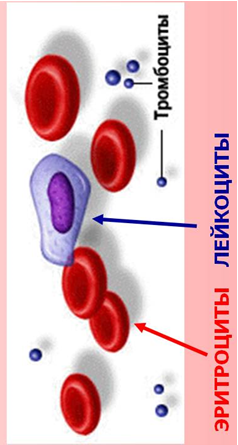 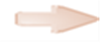 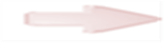 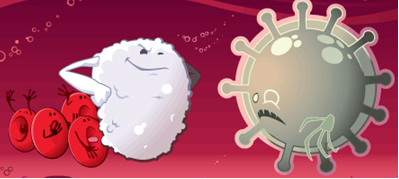 АНТИГРАВИТАЦИОННАЯ ФУНКЦИЯпроявляется в том, что скелет создает опору для устойчивости тела, приподнимающегося над землёй.Толькокостный скелет позволил животным выйти из воды на сушу, поднять своетело над землей и прочно встать на ноги.
ОБМЕННАЯ ФУНКЦИЯ

 Кости скелета человека участвуют в минеральном обмене, что имеет очень важное значение в жизни человека. А если конкретнее, то кость - это депо минеральных солей фосфора, кальция , магния, натрия, бария, железа, меди и других элементов.
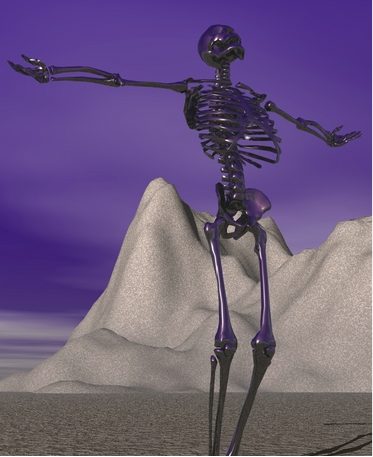